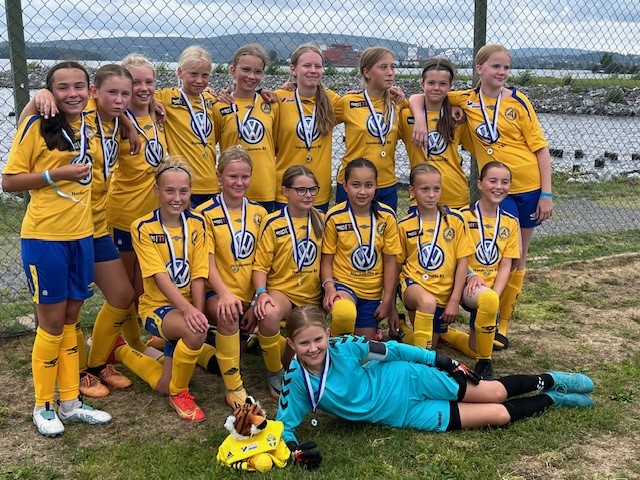 Föräldramöte F11 2024-04-15
Tränare
Tränare
Tränare
Tränare
Lagledare
Krister Öhman 
Michael Byström
Simon Edlund 
Tommy Sjöblom 
Sofie Bylin
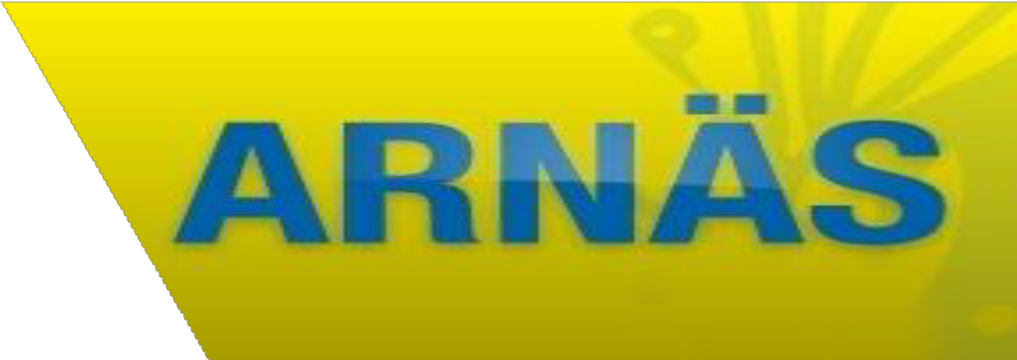 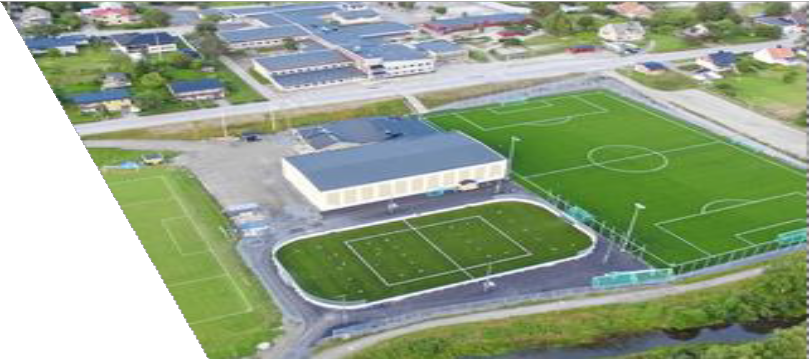 Vid frågor och funderingar kan ni höra av er till Sofie, antingen genom supertextappen, mejl eller per telefon.
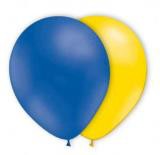 Agenda
Värdegrund:
Så många som möjligt – Så länge som möjligt
- Så bra som möjligt
Kommunikation
Supercoach
Träningstider
Umeå IK Cup
Mid Nordic Cup & Festival
Övriga aktiviteter
Vad förväntas av er föräldrar?
Arbetsfördelning
Ekonomi
Övrigt
Kläder
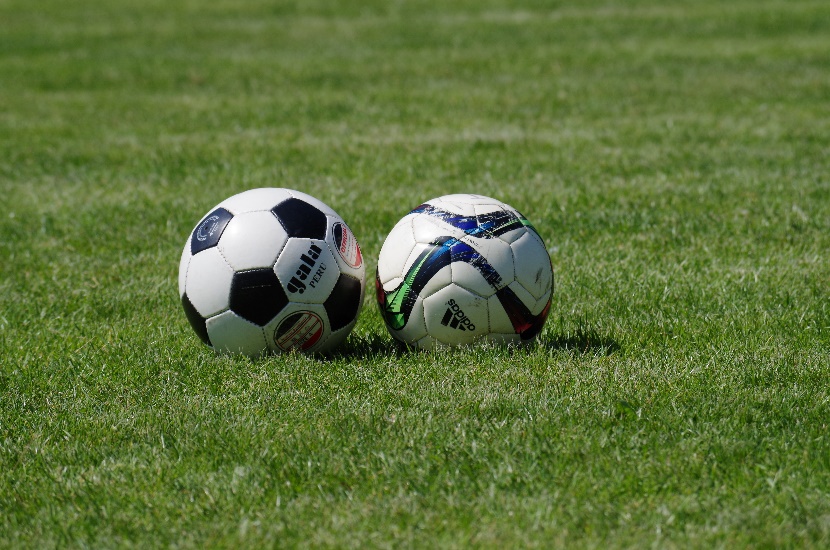 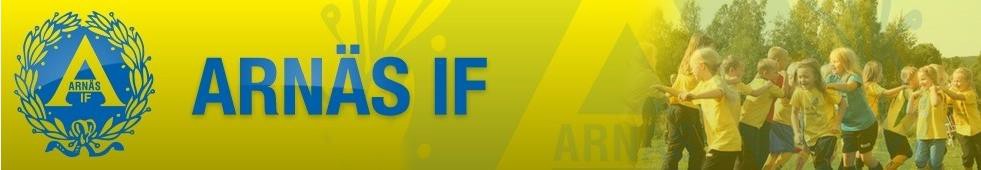 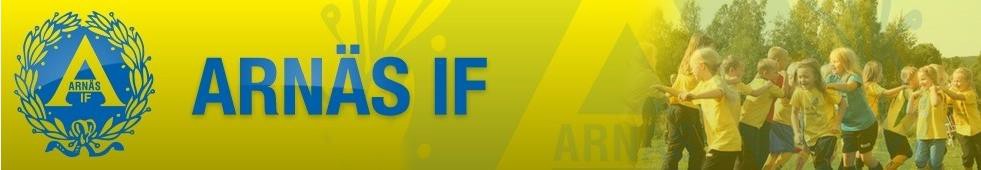 Kommunikation
Laget.se
Kallelse vid träning, kom gärna 15 minuter innan så man är klar för start på utsatt tid
Kallelse vid match, samling 1 timme innan.
Utskick där filer behöver bifogas (e-post)
Logga in och se över era kontaktuppgifter

Supertext
Löpande information av kortare karaktär

Vid händelse av inställda träningar tas den aktiviteten bort i kalendern samt skickas ut via Supertext. 

Viktigt att svara på kallelserna som kommer från laget.se då det är rapportering inför varje match
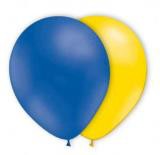 SUPERCOACHSupercoach är ett verktyg framtaget för att underlätta träningsplaneringen för ledare på alla nivåer. Verktyget grundar sig på BPs (Brommapojkarnas) metodik och utbildningskoncept och är mycket metodiskt samt pedagogiskt upplagd där det finns hundratals övningar åldersanpassade för barn mellan 5-15 år. Verktyget kan vi som ledare generera träningar automatiskt på några få sekunder, allt för att underlätta vår vardag som ledare, men även för att ge spelarna en så genomtänkt, rolig och högkvalitativ fotbollsutbildning som möjligt.
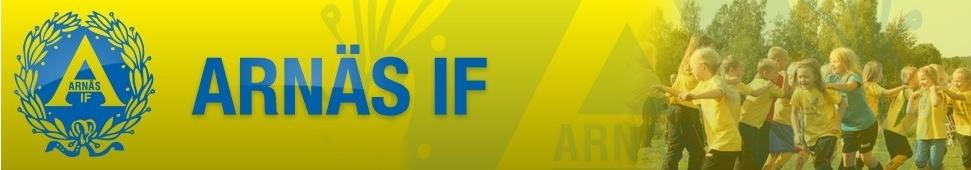 Säsong 2024 (se laget.se)
Konstgräs (fram till ca V23)
–	Måndagar kl. 16:45-18:00
–	Onsdagar kl. 18:00-19:15 (kanske 15 min tidigare)

Div 4 Ångermanland norra, 9-manna
Anmält ett lag
Lagen vi möter till sommaruppehållet:
Sidensjö IK/KB65 F11, Nätra GIF, Själevad IK * 2, BK-Örnen,Gideälvdal UF, Domsjö *2, Modo FF. 
Lottad som enkelserie fram till sommaruppehållet. På hösten lottas en slutspels och fortsättningsserie över hela Ångermanland fördelat på topp 4 södra/västra tillsammans med topp 5 från norra. 
         Likaså i fortsättningsserien blir det övrig 5 norra lag samt 4           	södra/västra.
Alla spelare kallas till match. (träningsnärvaro kan styra detta)
Kallelse sker via laget.se
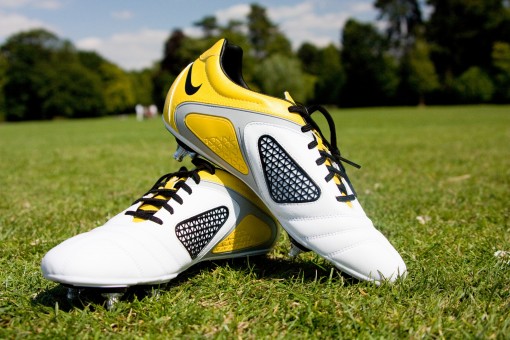 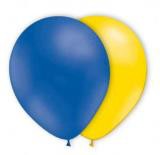 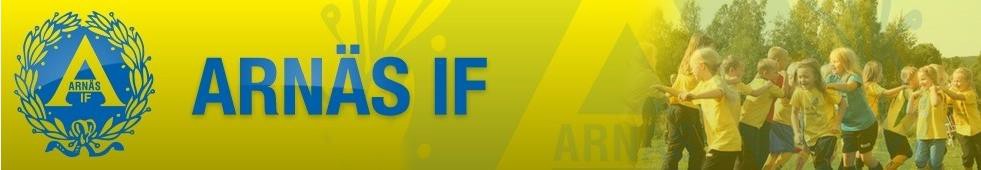 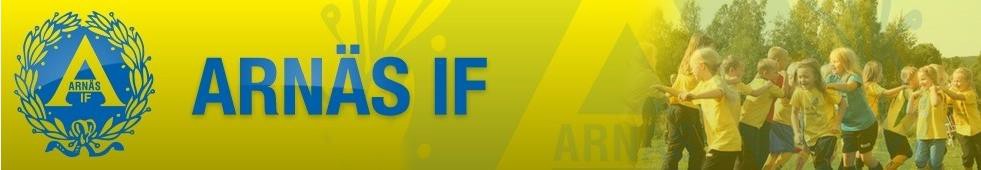 Umeå IK Cup 20-21/4-2024
I åldersgrupp 13 år flickor spelas gruppspelsmatcher 9-manna med slutspel. 
Minst 4 matcher under cupens 2 dagar
2x25 min
Hotell Clarion Hotell Winn 
Middag Allstar 17:30-20:00
Info har skickats ut via mejl till er som är anmälda
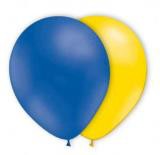 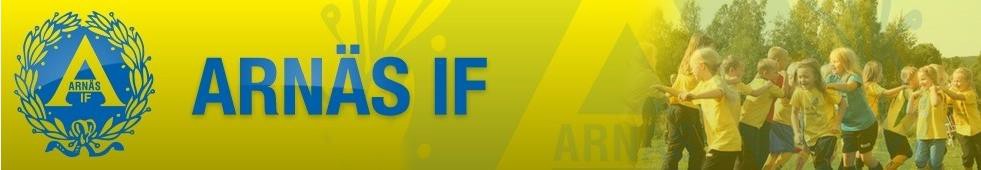 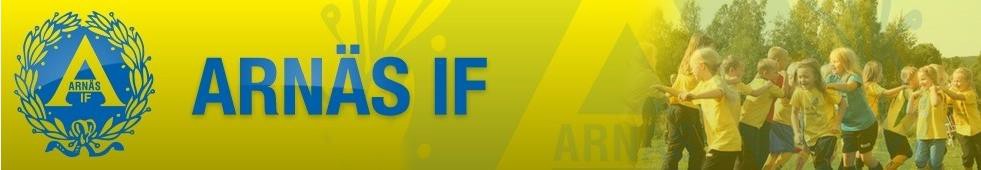 Mid Nordic Cup & Festival -2024 i TimråFredag-Söndag 2-4 Augusti
I åldersgrupp 13-16 år flickor spelas gruppspelsmatcher 9-manna med slutspel. 
Minst 4 matcher under cupens 3 dagar
2x20 min
Ansvariga på plats
Sovplatser
Gosaker
Deltagarkort
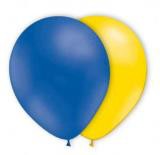 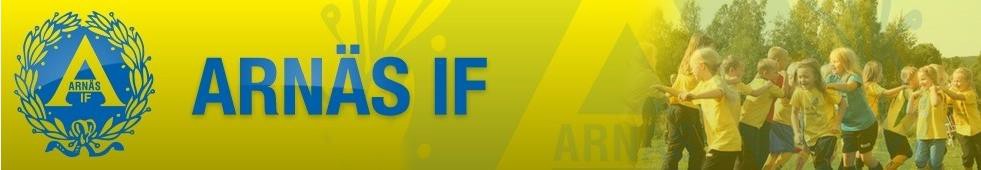 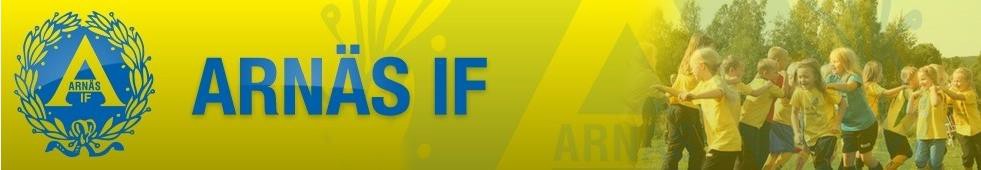 Deltagarkort flickor födda 2011
Lagavgift 1 250 kr (betald ur lagkassan fick samma pris som för 2023)

Detta ingår i deltagarkortet: 

Deltagarkort 1 300 kr, berättigar till följande:
Övernattning 3 nätter
3 frukostar, 3 lunch och 2 middagar
Ledarträff med buffè.
Fria transporter med cup bussarna.
 
   Hur gör vi med betalning av deltagarkortet?
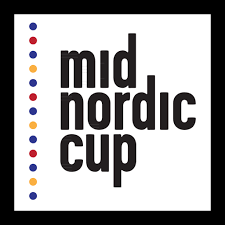 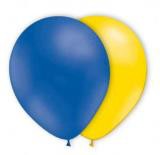 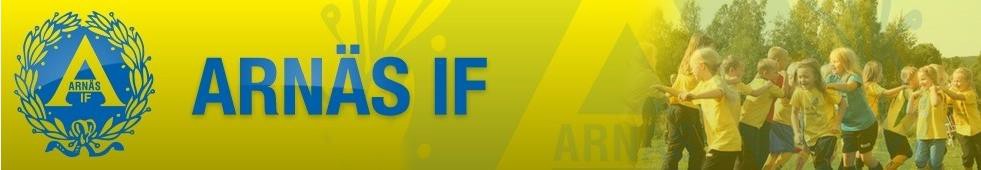 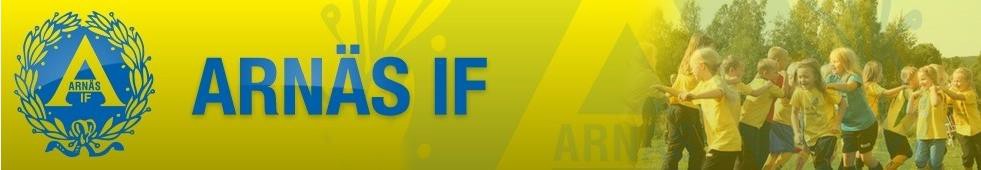 Övriga aktiviteter
Gemensamma aktiviteter för laget		Egen anmälan, man står för kostnaden själv 
Kick-off den 6/4 				Fotbollsskola Friska Viljor FC- Intersport Camp
					2023, 17-20/6 på skyttis. 
Städa Sverige?														Junselelägret 27 juni – 30 juni					                                   Anmälan, resa mm fixar man själv.
DM, 6/6 och ev 8-9/6			De spelare som väljer att åka representerar Arnäs.
Vi vet ännu inte vart och vilka tider men	Tänk på att vi både representerar vårt lag och Arnäs IF Återkommer så snart vi vet mera. 							Domarutbildning? Mejlat Jimmie Näslund kommer              					mer info när han vet när det blir.
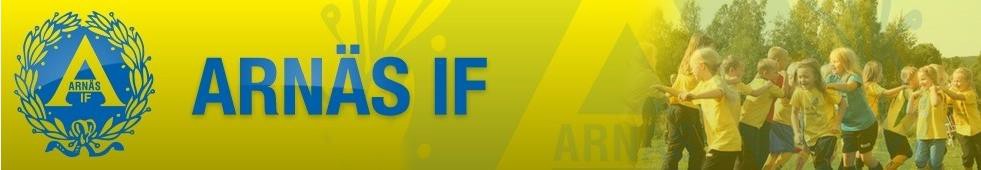 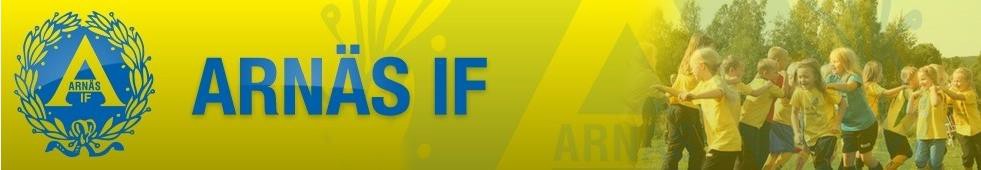 Vad förväntas av er föräldrar tillsammans med tjejerna?
Hjälpa till att samla in lagets beting
–	Försäljning av toalett & hushållspapper 
Sopning på Norbergs Åkeri
Städa Sverige
Mer försäljning? Bidra med 200:- /spelare under säsongen? 
Även i år är det ett behov av 2 st föräldrar/lag som kan medverka vid skötsel av anläggningen under semestern, Björn berättar mer.
 Arnäsdagen 1 Juni? (Måste meddela innan 3/5 om vi vill vara med)
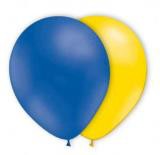 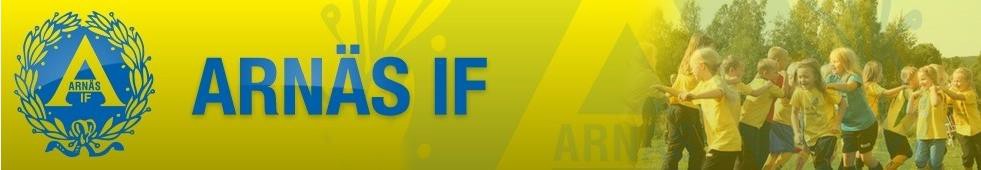 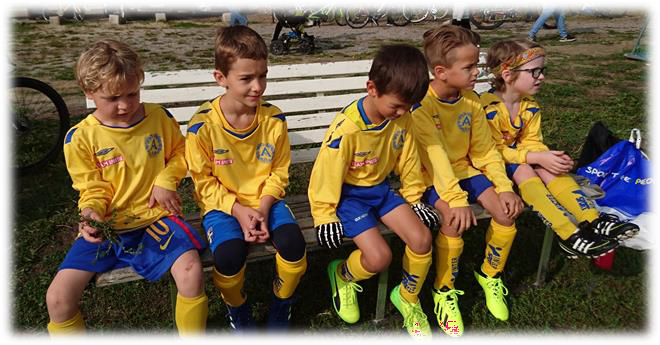 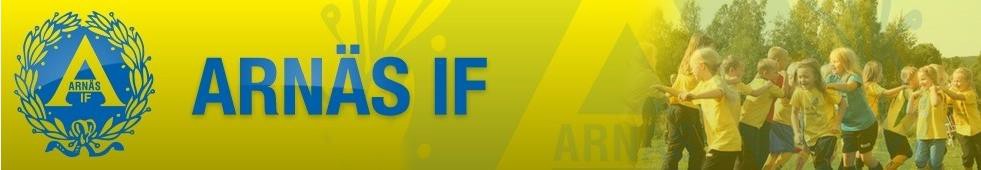 Arbetsfördelning inom laget
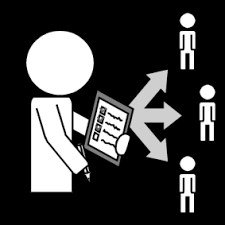 18 familjer
          5 ledare
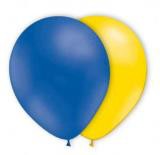 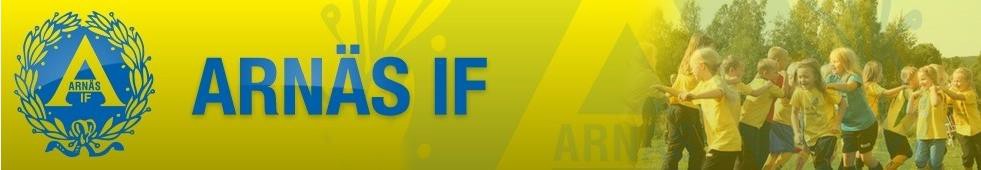 Fikagrupp
Match-arrangemangsgrupp
Ekonomi
Tränare          Domarfixare    Anläggninskontakt   	         Moa	    Louise
Krister           
Micke
Tommy
Simon
Sofie
Emelia
Alma H
Kajsa
Emma
Ida
Liah
Iris
Valmy
Ella
Kajsa
Ofelia
Svea
Nicolina
Wilma
Emilia
Alice (kassör)
My
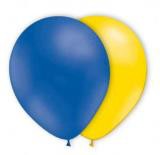 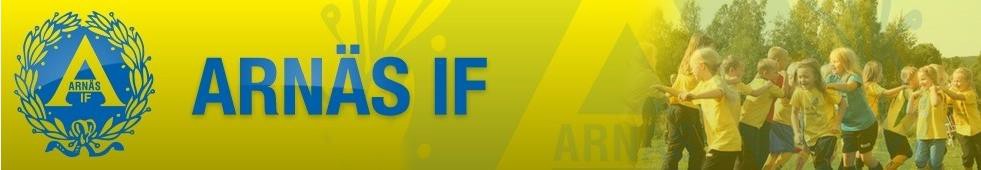 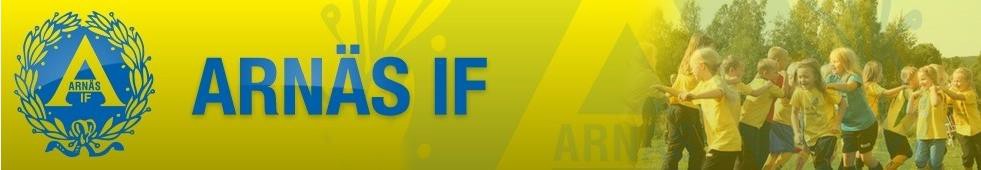 Ekonomi 2024
Avgifterna ska täcka personalkostnader (Arnäs har en anställd vaktmästare och en kanslist), anläggningskostnader, domarkostnader samt materialkostnader.
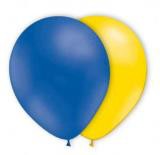 Kassabok 2023
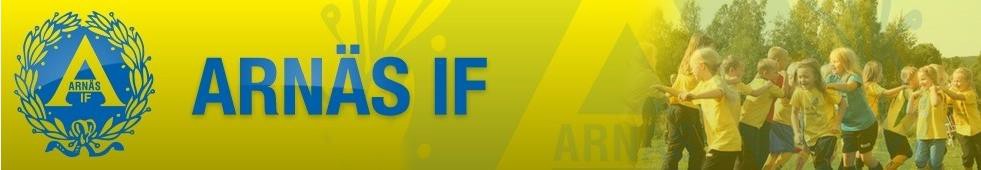 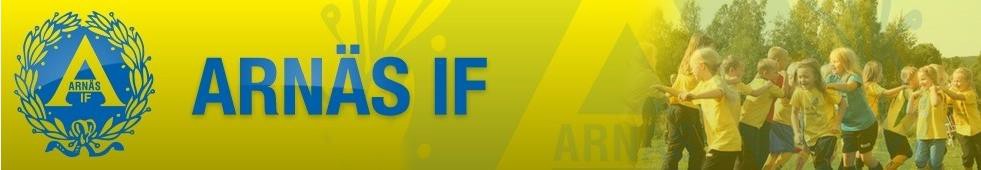 Ekonomi
Flerbarnsrabatt

Varje familj med mer än två barn har möjlighet till rabatt på medlemsavgiften. Det betyder att om tre barn är inskrivna på samma adress behöver bara de två äldsta betala medlemsavgift. Eftersom alla spelare behöver försäkring, bra planer och domare så utgår ingen rabatt på deltagaravgiften eller lagbeting.

Arnäs IF/Styrelsen
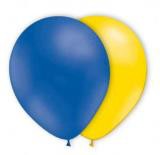 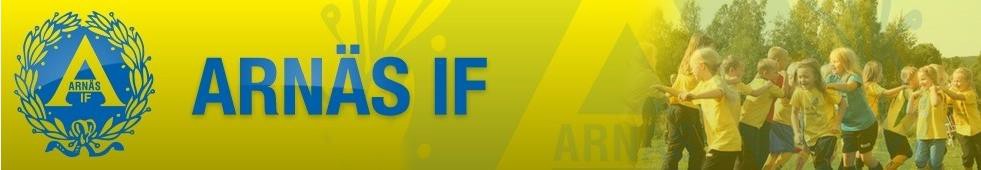 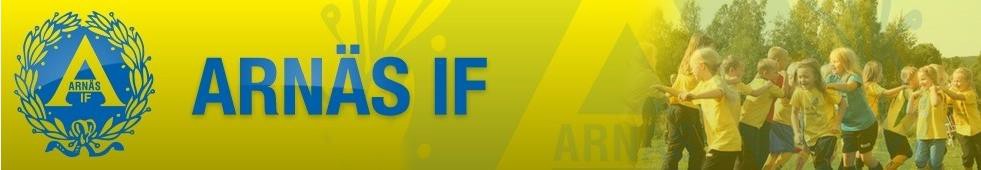 Övrigt
Alla medlemmar i klubben är försäkrade. Skadar barnen sig bör/ska ni göra
skadeanmälan. Blankett finns på klubbens sida på Laget.se

Instagram-konto, arnas_f11 Följ gärna om ni inte redan gör det.
     Prata gärna med era tjejer om att när vi är på socialmedier undviker      vi att skriva och kommentera olämpliga saker om andra lag
     och spelare. 
     Vi inom Arnäs ska vara bra representanter! 

	Tjejerna kan själva svara på sina anmälningar till träningar & matcher.
     Skicka e-post adress till Sofie. 

   Övrigt?
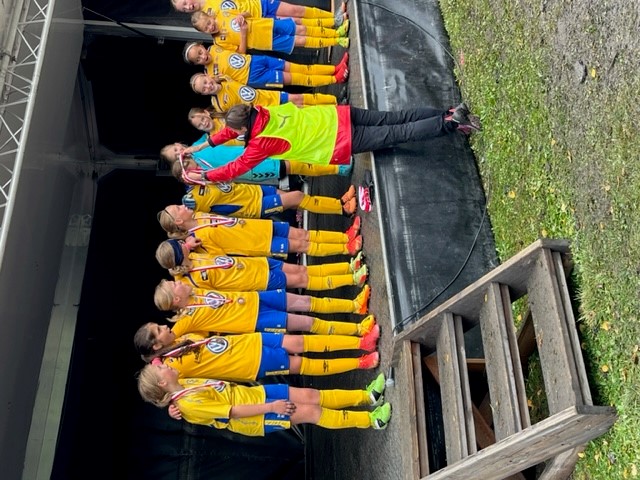 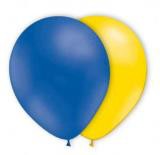 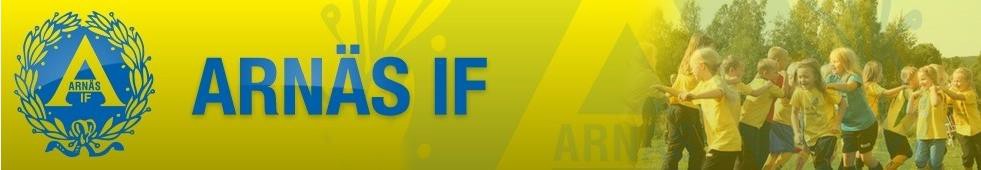 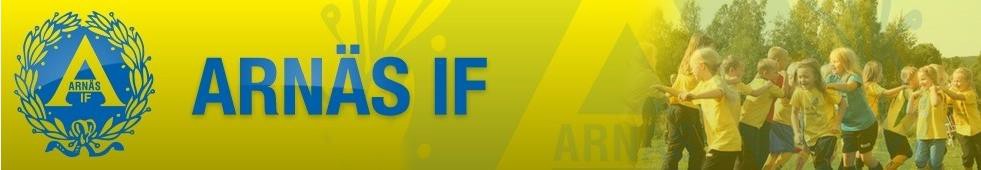 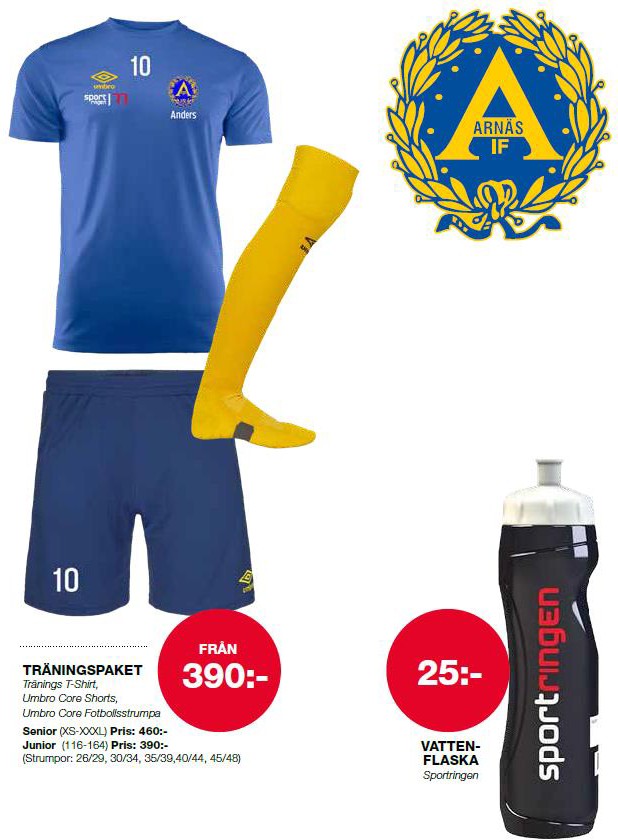 Klädbeställning säsong 2024
BESTÄLL I VÅR KLUBBSHOPP!I Klubbshopen kan du välja mellan att betala med kort,faktura eller delbetalning. Betalningen reserveras på ertkonto men ni betalar inte förrän era produkter är klara och finns att hämta ut i butiken.Så här gör du för att handla föreningskläder online:1) Gå in på sportringen77.se2) Klicka på din föreningslogga och börja handla*!VILL DU PROVA KLÄDERNA?Ni har möjlighet att prova kläderna i vår butik. (Vikingag. 42, Örnsköldsvik).Då beställning av kläder med tryck är bindande rekommenderar vi att ni provar ut rätt storlek innan beställning om ni är osäker på storlek.LEVERANSBeställda produkter hämtas i butiken, Sport 77.När beställningen är lagd får du ett bekräftelsemail med uppgiven leveranstid. Visa upp bekräftelsemailetför personalen i kassan när du kommer. *Du måste vara 18 år för att få handla i vår klubbshop.Har du frågor angående Arnäs IF:s Föreningsshop?Kontakta: Emil Edlund, Sportringen770660-43 18 80, emil@sport77.se 
Sedan är det bara att klicka på föreningsloggan och börja handla! Har du frågor angående din Föreningsshop: Sportringen77 Öppet 10,00-17,00 mån-fre Emil Edlund 0660-431880 emil@sport77.se
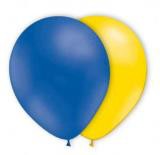